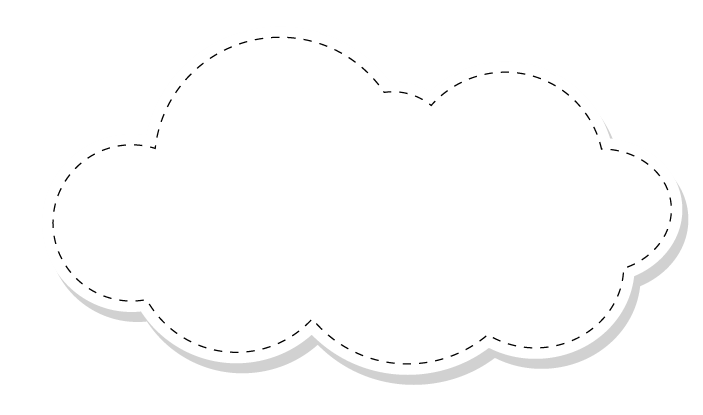 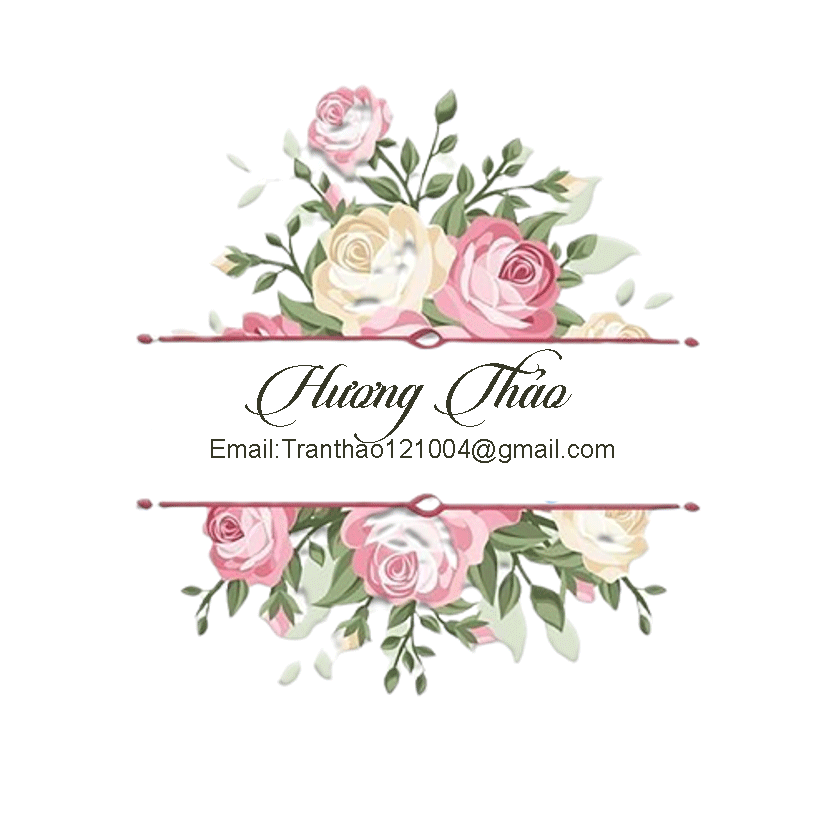 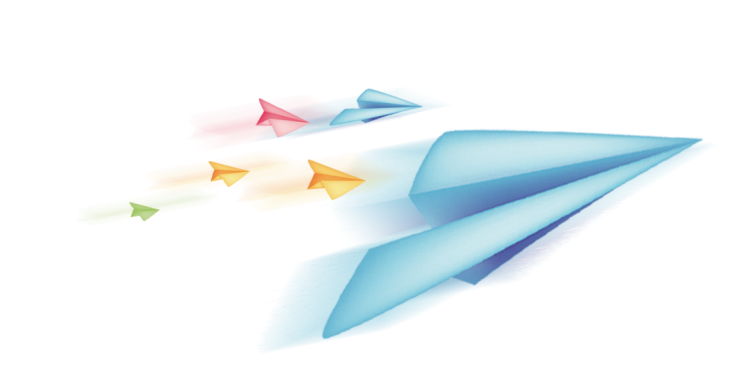 Chào mừng các em đến với 
tiết Tự nhiên xã hội
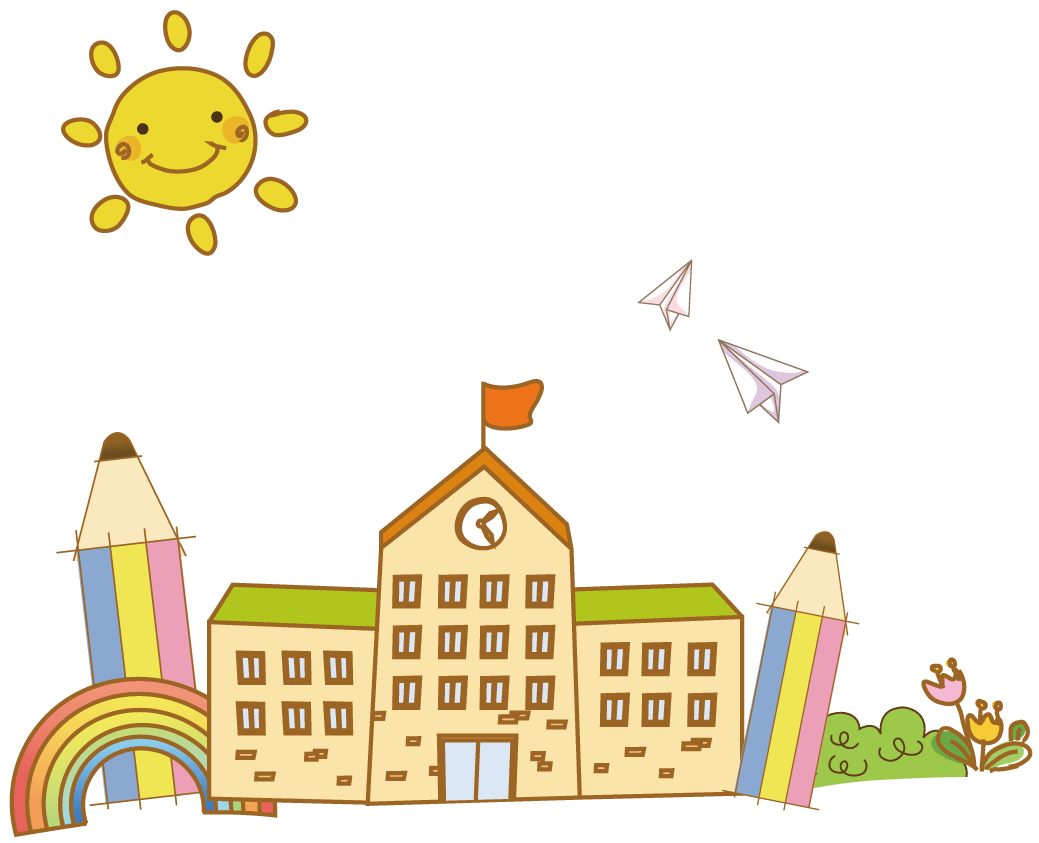 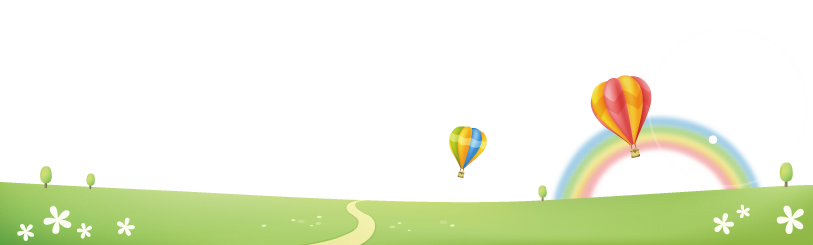 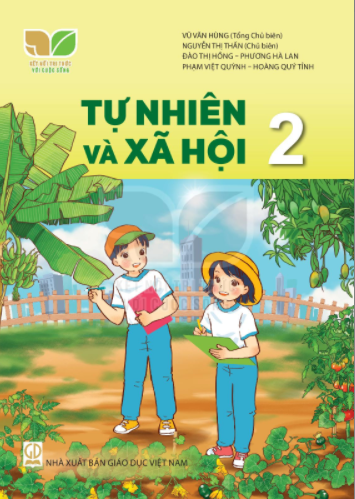 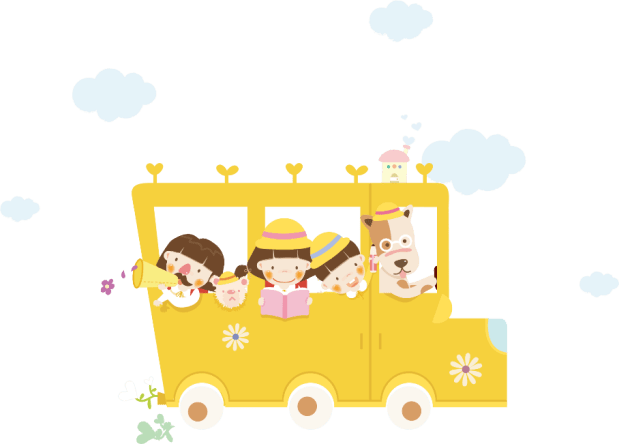 Bản quyền thuộc về: FB Hương Thảo - https://www.facebook.com/huongthaoGADT/
[Speaker Notes: Bài giảng thiết kế bởi: Hương Thảo - tranthao121004@gmail.com]
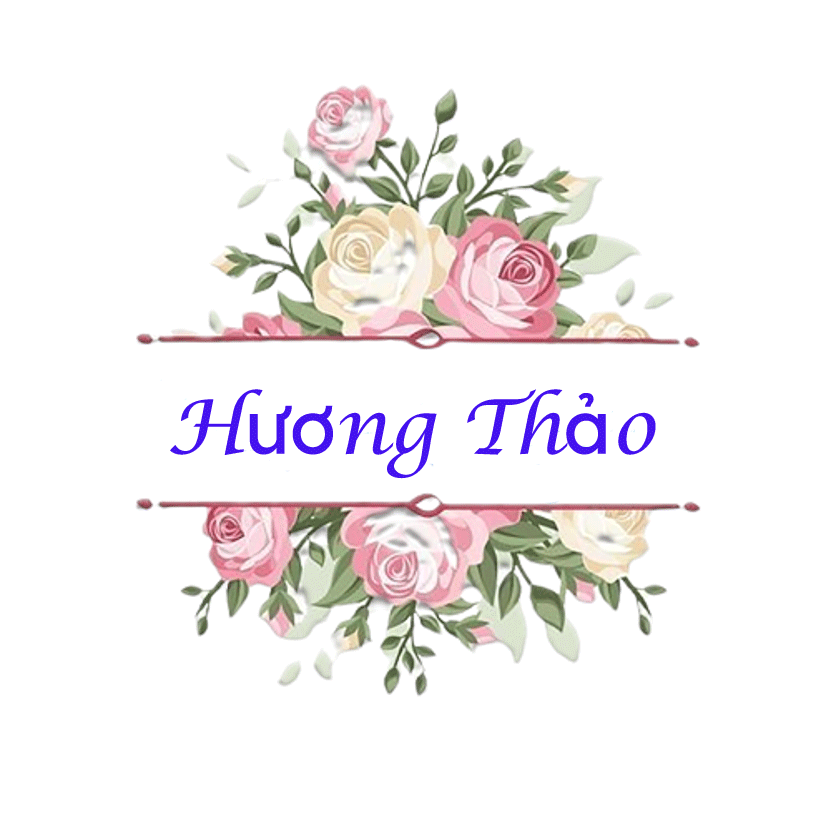 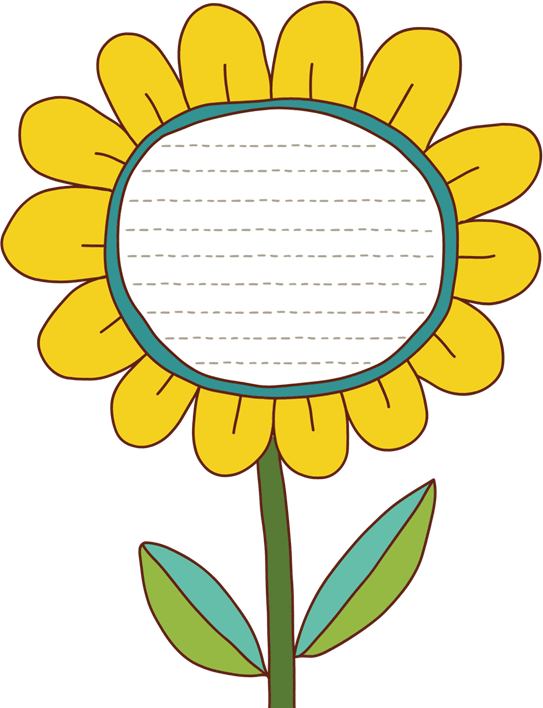 Chủ đề 1: Gia đình
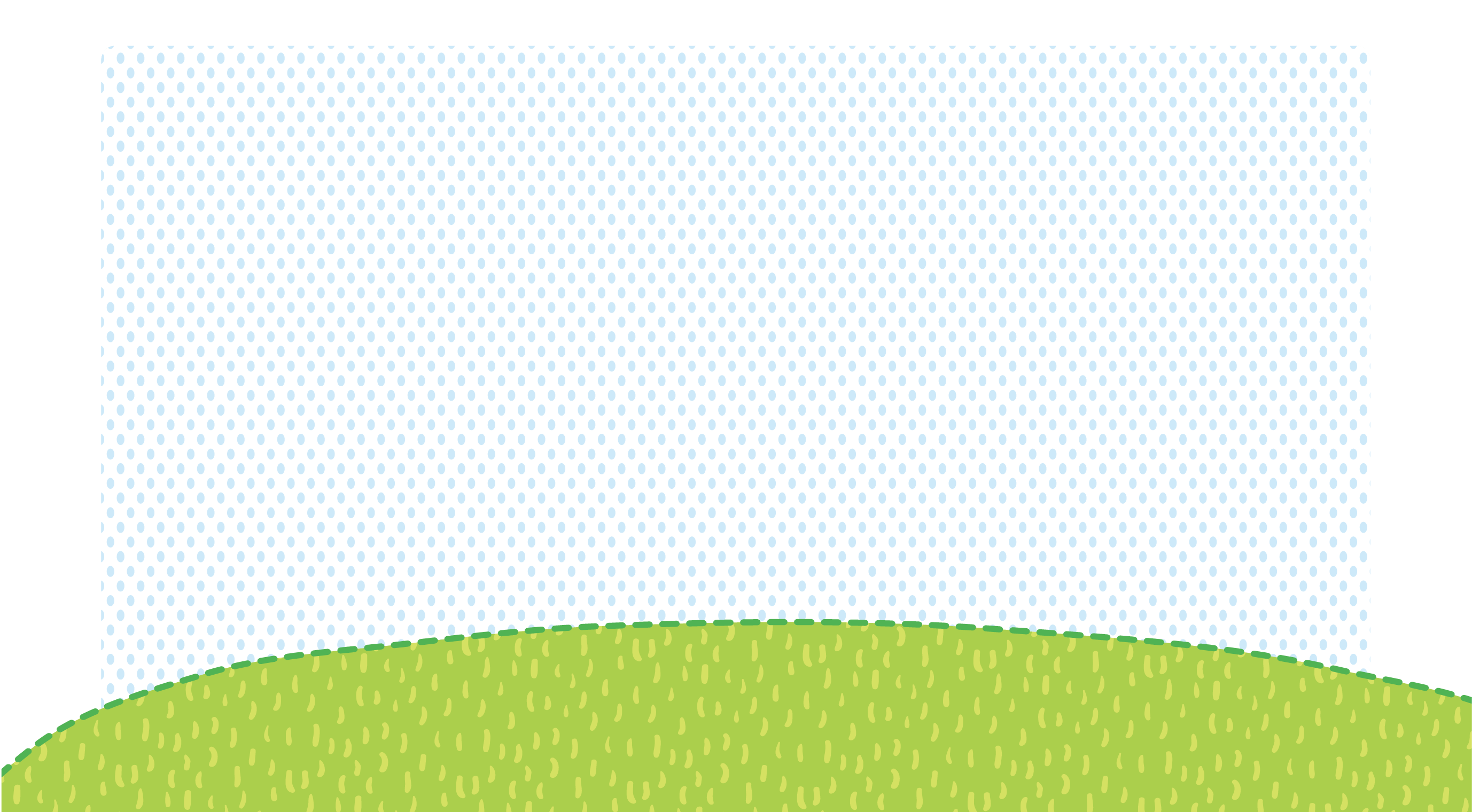 Bài 1. Các thế hệ trong gia đình
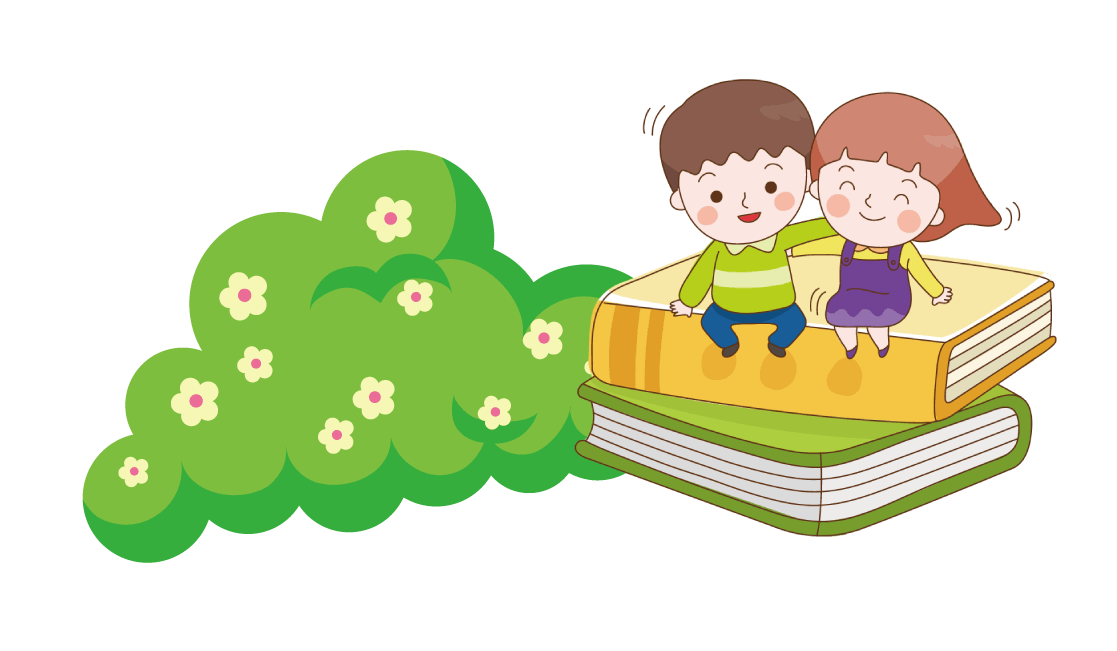 [Speaker Notes: Bài giảng thiết kế bởi: Hương Thảo - tranthao121004@gmail.com]
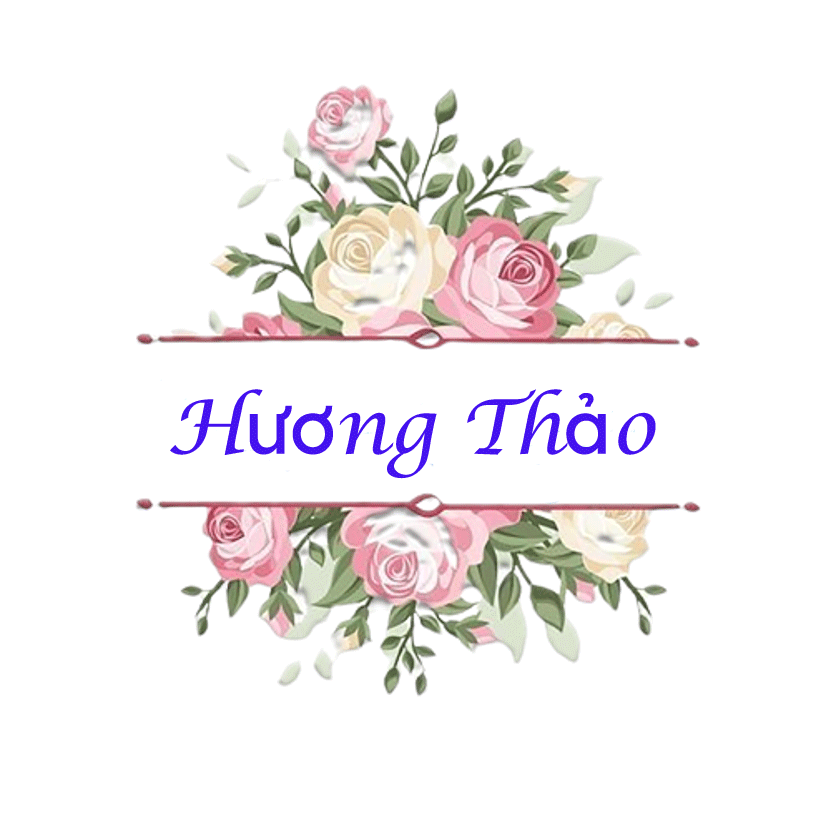 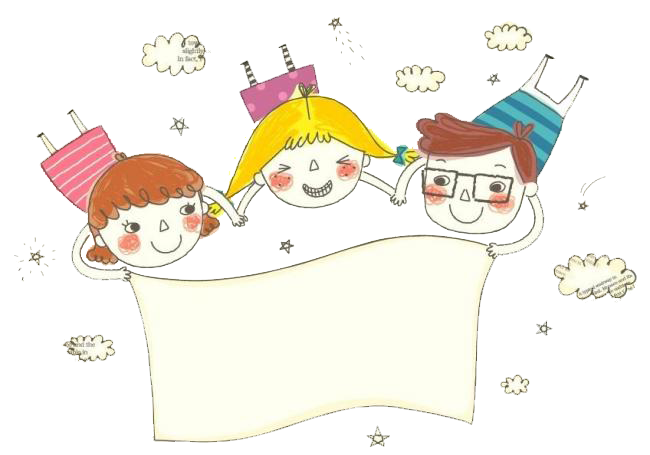 Tiết 1
[Speaker Notes: Bài giảng thiết kế bởi: Hương Thảo - tranthao121004@gmail.com]
[Speaker Notes: ài giảng thiết kế bởi: Hương Thảo - tranthao121004@gmail.com]
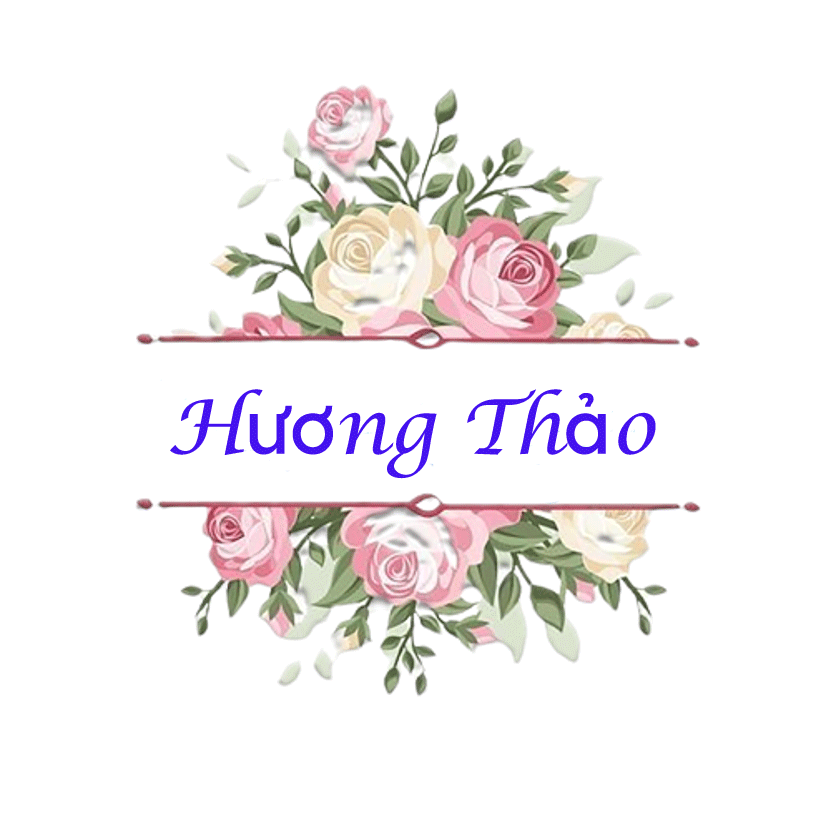 Hoạt động mở đầu
Giới thiệu với các bạn về các thành viên trong gia đình em
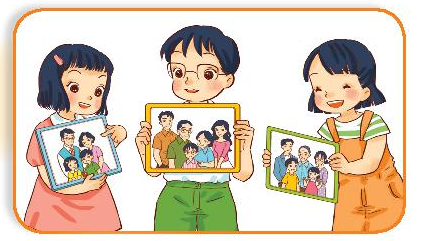 Gia đình em có mấy người? Gồm những ai?
Công việc của mỗi người là gì?
[Speaker Notes: Bài giảng thiết kế bởi: Hương Thảo - tranthao121004@gmail.com]
Hoạt động khám phá
1.Nêu các thành viên trong gia đình Hoa từ người nhiều tuổi đến người ít tuổi.
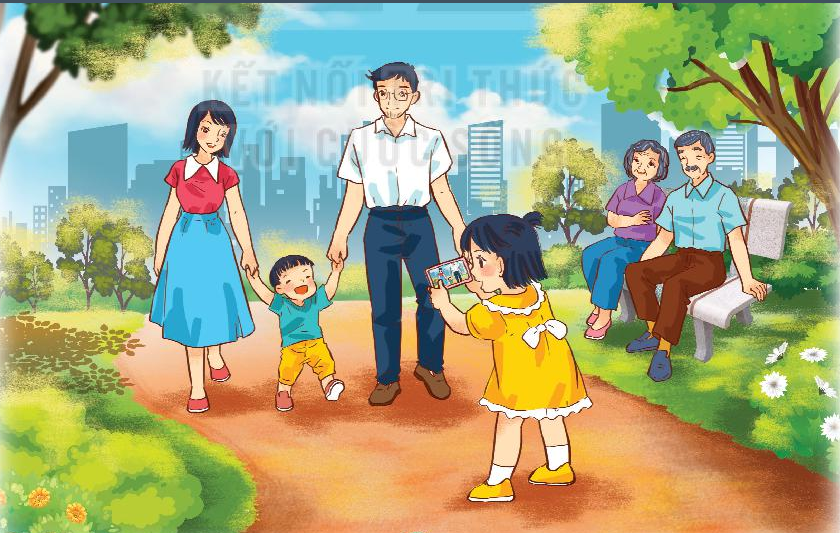 Bố
Mẹ
Ông bà
Hoa
Em trai
Ngày nghỉ, gia đình Hoa làm gì?
[Speaker Notes: Bài giảng thiết kế bởi: Hương Thảo - tranthao121004@gmail.com]
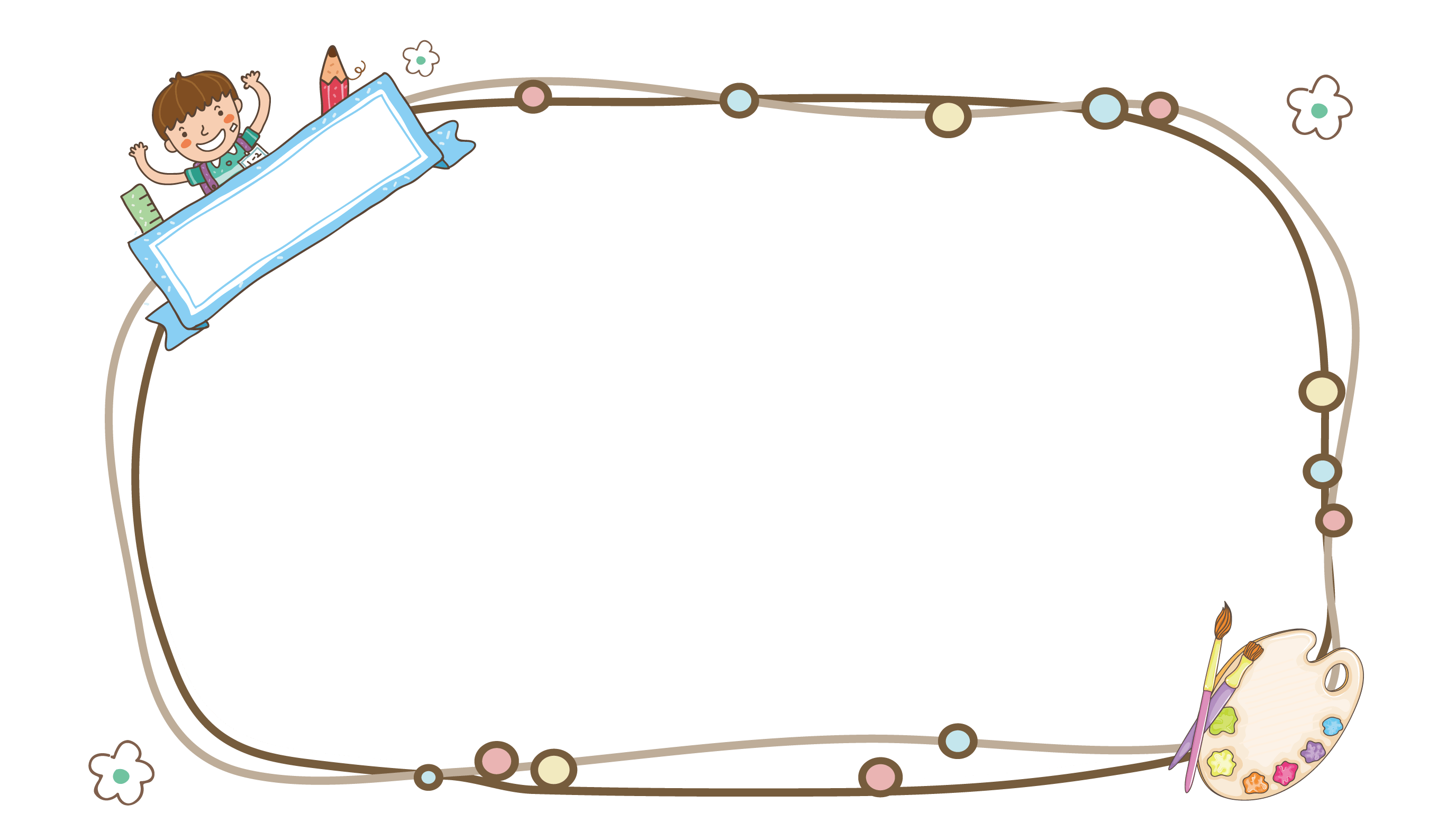 Gia đình Hoa có nhiều thế hệ cùng chung sống. Những người ngang hàng trên sơ đồ là cùng một thế hệ.
[Speaker Notes: Bài giảng thiết kế bởi: Hương Thảo - tranthao121004@gmail.com]
Quan sát tranh
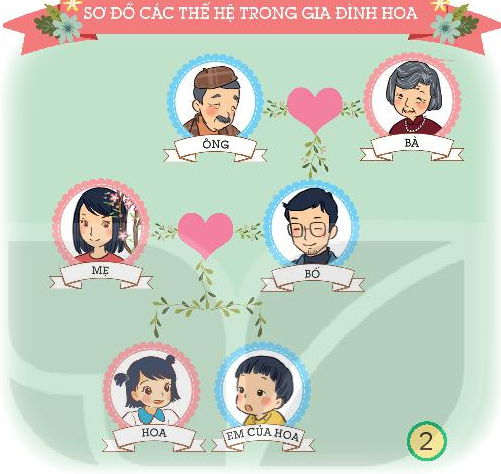 1
Chỉ và nói các thành viên cùng thế hệ
Gia đình Hoa có mấy thế hệ?
2
3
[Speaker Notes: Bài giảng thiết kế bởi: Hương Thảo - tranthao121006@gmail.com]
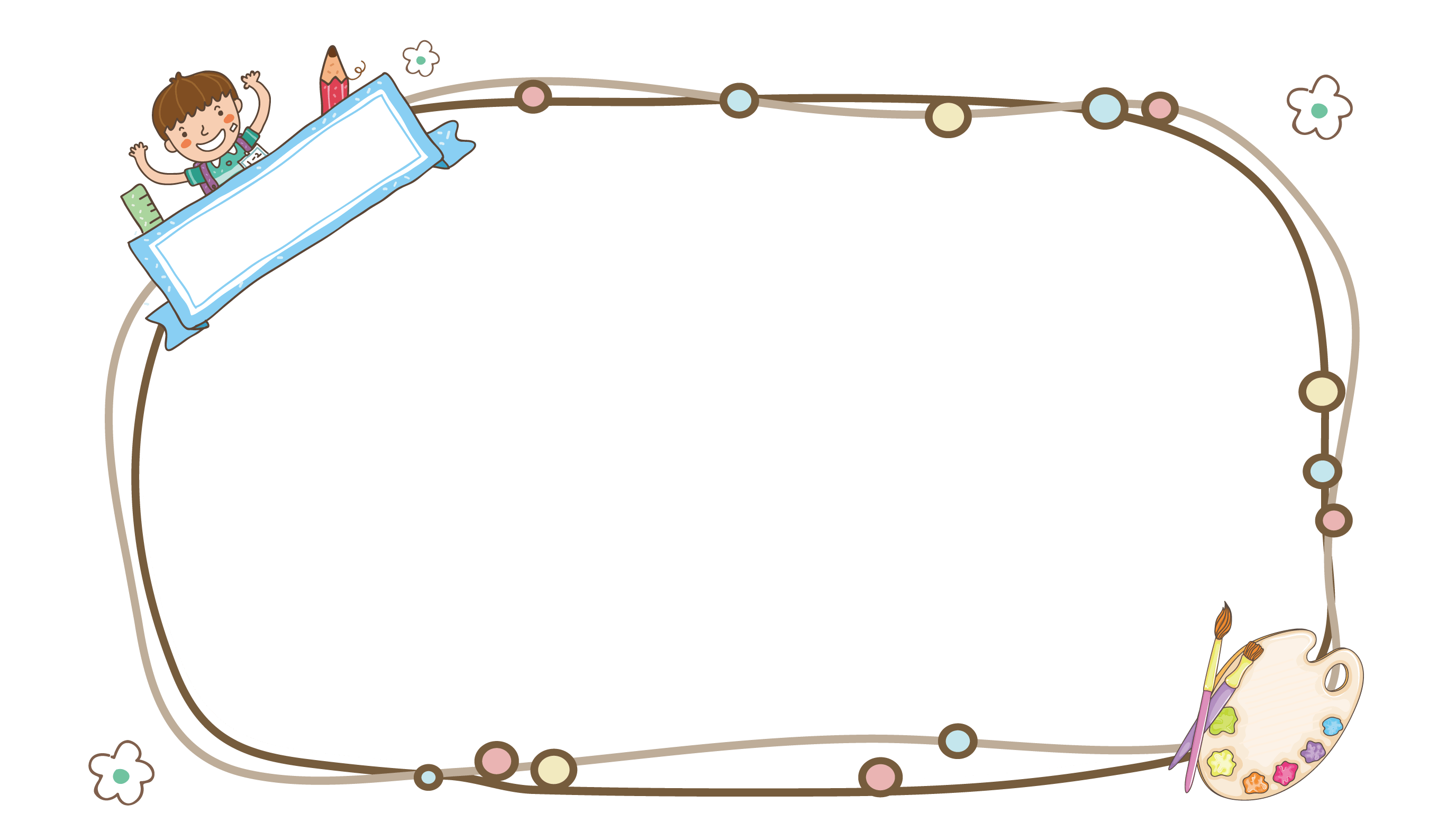 Gia đình Hoa có 3 thế hệ: Thế hệ ông bà, thế hệ bố mẹ, thế hệ con (Hoa và em Hoa).
[Speaker Notes: Bài giảng thiết kế bởi: Hương Thảo - tranthao121004@gmail.com]
Hoạt động thực hành
1. Vẽ, dán ảnh hoặc viết tên từng thành viên trong gia đình em theo sơ đồ
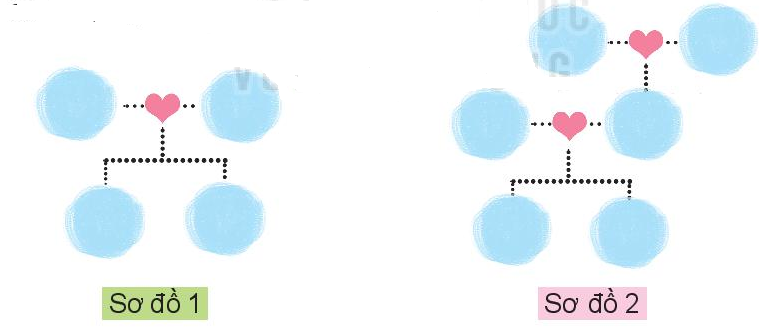 2. Giới thiệu sơ đồ các thế hệ trong gia đình em
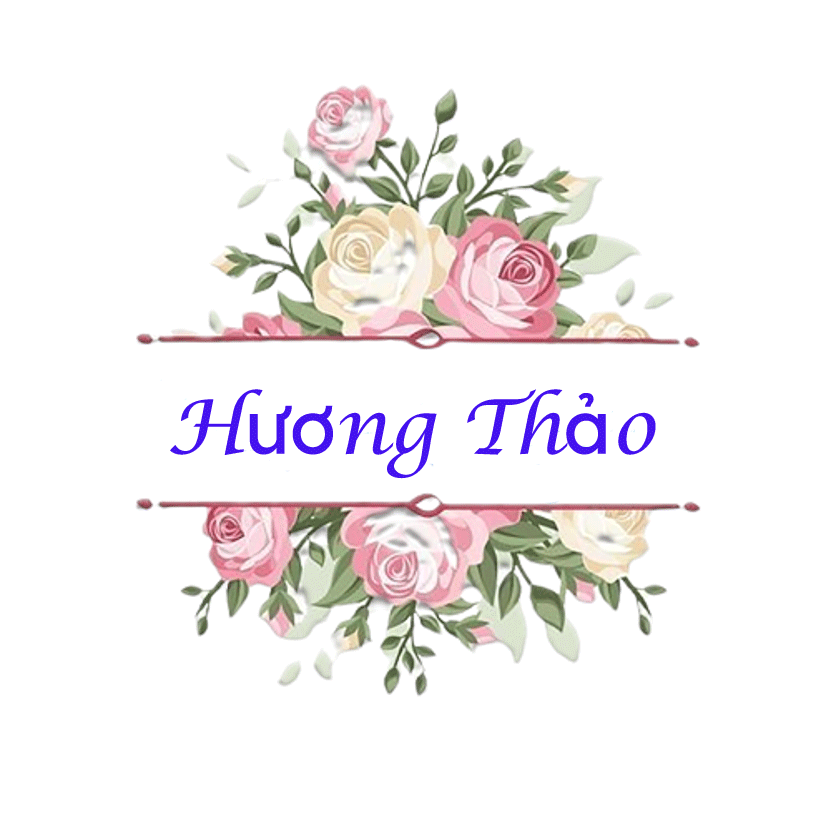 Củng cố bài học